September 2014
On Multi-STA Aggregation Mechanisms for 11ax
Date: 2014-09-15
Authors:
Slide 1
Reza Hedayat, NEWRACOM
Short packets are highly likely in many applications
In past meetings, several contributions showed that measured traffic for variety of applications has large likelihood for short packets [3,4,8], and there are network applications that also generate short packets [7]

Detailed measurements show that while there are high probability for short packets for UL/DL, even shorter packet are likely for UL 

Smartphone traffic measurements for variety of applications such as YouTube, web browsing, Facebook, Skype etc shows that [1]:
Packet sizes are mostly short
Number of packets per burst are mostly a few
Burst inter-arrival time are mostly in order of milliseconds
Slide 2
Short packets are highly likely in many applications
For instance, traffic measurement on packet size reveals that packet size is <66B with >75% chance for UL, and <1500B with %40 chance for DL [1]
See Appendix for more details
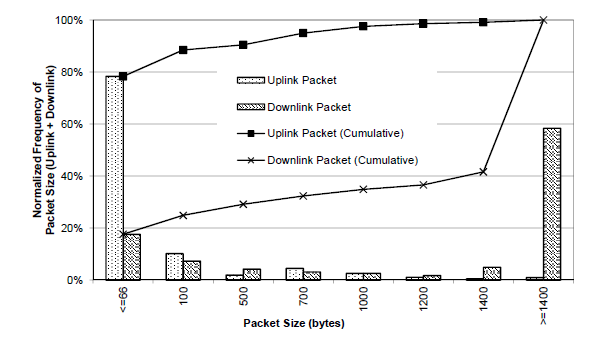 Slide 3
How well WiFi fits to short packets?
11n/ac have added/extended AMPDU for single-STA aggregation so MPDUs can be aggregated if they arrive within the same burst, or within some time limit

Measurements on burst size of many applications show that there is high chance even for short bursts

WiFi has large overhead for short payloads
With wider bandwidth (and a mid-MCS and even SS=1), these short packets would occupy only a few OFDM symbols, and sometimes less than PLCP header
For max Ethernet packet size of 1500B, with BW=20/40/80MHz, MCS=5/SS=1 the payload occupies 8/4/2 OFDM symbols. PLCP is 5/9/10 OFDM symbols for 11a/g/n/ac

Multi-STA aggregation would help in high-density environments, where bursts from multiple STAs could be aggregated in one PPDU
Slide 4
WiFi vs LTE/WiMax on multi-STA aggregation
LTE/WiMax are cellular technologies for licensed bands where a BTS is in charge of airtime/bandwidth assignment
LTE/WiMax are based on multi-STA aggregation on DL and UL. This allows for aggregation of multiple packets to/from various clients in a single DL/UL access, which leads to breaking the overhead
In LTE/WiMax, clients send ACK/NACK in UL, aggregated  with other UL packets or ACK/NACKs
WiFi has single-STA aggregation mechanisms (AMPDU, AMSDU)
DL MU-MIMO is multi-STA aggregation method, but is optional and limited
Clients ACK in individual frames. So even with a DL multi-STA aggregation, sending ACKs individually adds overhead, specially for shorter packets
In WiFi, AP sends ACK/BA in individual frames. It’s possible to aggregate the ACK/BA in a single frame in response to an UL aggregation method.
Slide 5
WiFi and multi-STA aggregation
Compared to LTE, WiFi lacks mandatory multi-STA aggregation mechanisms

Considering application with high likelihood of short packets/bursts, multi-STA aggregation methods help to enhance MAC efficiency and reduce medium access overhead 
Lately, WiFi industry has shown interest to add UL/DL OFDMA and/or UL MU to 11ax
This is good news, but for a complete story there should be mechanisms to aggregate ACKs/BAs in the opposite direction
ACK/BA aggregation in DL direction is not available in the spec now, but with some relatively simple changes this can be made available

In next slides various UL ACK aggregation methods are compared
Slide 6
ACK/BA Aggregation
Polled-ACK mechanism was added in 11ac for DL MU MIMO, and it could be reused for DL OFDMA as well
Sequential-ACK procedures were considered in 11ac but due to error recovery issues none was adopted

While polled-ACK is robust, it reduces the efficiency of the multi-STA aggregation mechanism, particularly for short packets/bursts
BAR
BA
BA
BAR
BA
BAR
BA
DL MU PPDU
80 MHz
Slide 7
ACK/BA Aggregation
While polled-ACK is applicable, it is not an efficient mechanism for short payloads, nor to poll ACK from many STAs in case of DL OFDMA

Introducing a new more efficient and yet robust ACK/BA aggregation enhances the overall efficiency of multi-STA aggregation

UL OFDMA and UL MU might become used in 11ax which are suitable candidates

Considering UL MU for ACK aggregation, while it’s feasible and offers good error recovery, it is less favorable since it is likely to be an optional feature
Slide 8
ACK/BA Aggregation
UL OFDMA is likely to be considered for 11ax. Given that, UL OFDMA can be used for ACK aggregation in UL direction (in response to DL OFDMA/MU), e.g. [7]

However, additional decisions/considerations need to be made on:
Whether, for sake of compatibility with legacy devices, bandwidth that each ACK/BA takes in UL OFDMA should be 20MHz sub-band  
Error recovery if one or multiple ACK/BAs are missing in the UL OFDMA frame
How to aggregate several, potentially more than four, ACK/BAs in 80 MHz?
….
Slide 9
ACK/BA Aggregation
Another alternative for ACK/BA aggregation in UL direction is to use CDMA-based signaling
While CDMA-based signaling has not been used in recent 802.11 amendments, there has been proposals on using them [5,6]   
One advantage of using CDMA-based signaling is the ease of error recovery
Another advantage of CDMA-based signaling is that it can be reused for bandwidth/airtime request for UL aggregation (UL OFDMA/ MU). 
Note that in UL aggregation mechanisms, there need to be an initial exchange between the AP and potential participants STAs in the UL aggregation, so that the AP knows to what STAs to allocate airtime/bandwidth in the upcoming UL OFDMA or UL MU

Use of CDMA-based signaling is also well known in OFDMA-based cellular technologies
In LTE/WiMax, there are dedicated common channel where STAs can put their request for UL airtime, where such resource is available to all STAs
Slide 10
Conclusion
Short packets/bursts are present with large likelihoods in many applications
Current aggregation mechanisms in WiFi is mostly suited for large packets, and less suited for short packets. To enhance WiFi MAC efficiency, particularly in dense environments, it is important to offer multi-STA aggregation mechanisms in 11ax
Another side of the story of multi-STA aggregation is to have efficient aggregation for ACK/BA. While such aggregation can be made available in DL with some spec changes, there is no efficient ACK aggregation mechanism in UL direction
If UL OFDMA gets adopted in 11ax, it can be used for ACK aggregation. However, consideration needs to be made to make it robust in case of error or missing ACK/BA
CDMA-based signaling would also offer good tradeoffs for ACK aggregation in UL direction, as well as for bandwidth/airtime request which would be necessary for UL OFDMA and UL MU mechanisms)
Slide 11
References
[1] “Anatomy of WiFi Access Traffic of Smartphones and Implications for Energy Saving Techniques”, International Journal of Energy, Information and Communication (IJEIC), 3(1):1-16. February, 2012.
[2] “A First Look at Traffic on Smartphones”, IMC '10 Proceedings of the 10th ACM SIGCOMM conference on Internet measurement
[3] 13/1438r0, “Traffic Observation and Study on Virtual Desktop Infrastructure”
[4] 14/1144r1, “Simplified Traffic Model Based On Aggregated Network Statistics”
[5] 11/1564r1, “Sequence design for parallel acknowledgements”
[6] 14/616r0, “CSMA Enhancement Suggestion”
[7] 14/855r1, “Techniques for Short Downlink Frames”
[8] 14/546r1, “Packet Traffic Measurements Around Boulder, Colorado”
Slide 12
Appendix: Short bursts are also highly likely
To see how effective AMPDU/AMSDU are, we should look at total length of all packets within a burst, i.e. burst size
Reported measurement of [1] shows that the burst size is <1000B with >%80 chance for UL. For DL, excluding video applications, the burst size is <2000B with >%40 chance and varies significantly across applications
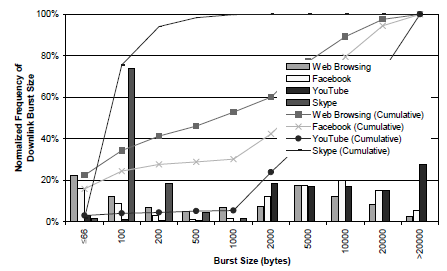 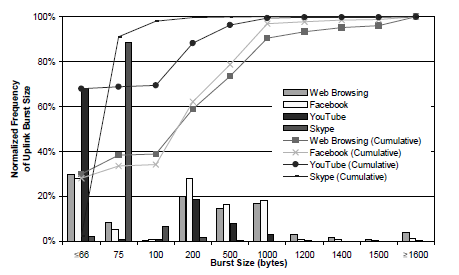 UL
DL
Slide 13
Many applications generate bursts with few packets
Number of packets per burst
Number of packets per UL bursts is very small, with ~70%/70%/80%/100% of bursts have 1-2 packets for Facebook/Web/YouTube/Skype applications
For DL, the trend is similar for Web/Skype but YouTube has single packet per burst for 25% of times
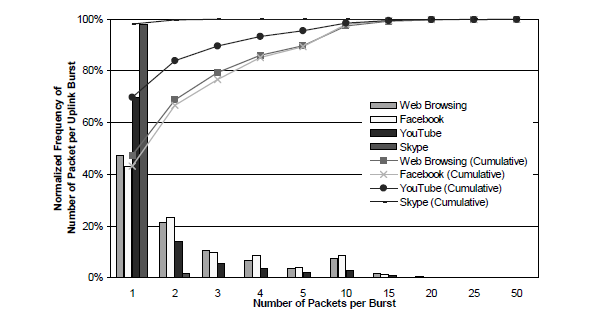 UL
Slide 14